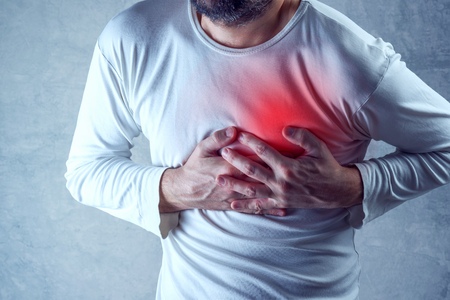 Poškodenia a ochrana obehovej sústavy
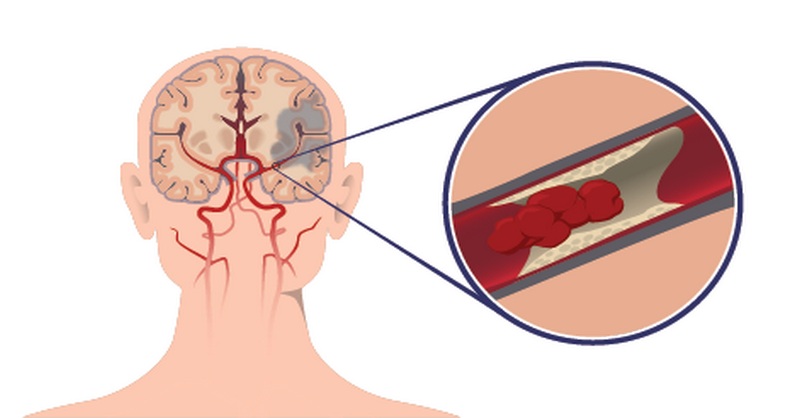 Kŕčové žily
kŕčové žily = varixy sú rozšírené žily na dolných končatinách, pričom ich vznik je podmienený viacerými faktormi: 
   dedičnosťou, nadváhou, dlhodobým státím, či naopak sedením
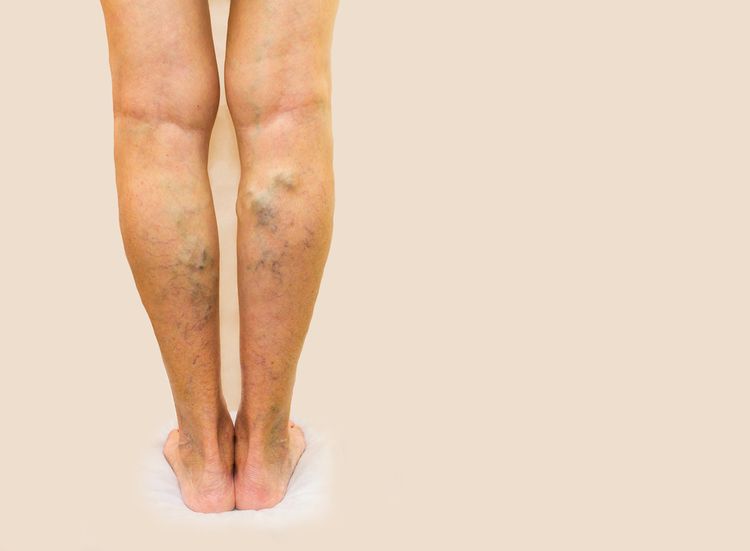 Mozgová mŕtvica (mozgový infarkt)
- ide o stav, kedy krvná zrazenina v cieve zablokuje prívod krvi do mozgu, alebo sa poškodená cieva tak zúži, že praskne a krv sa začne do mozgu vylievať
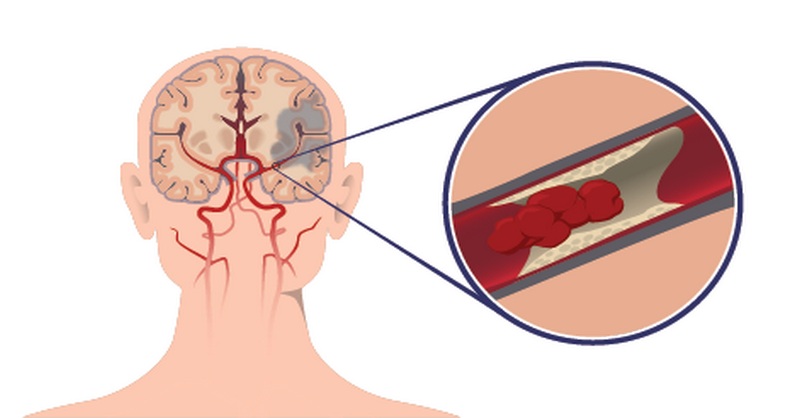 Srdcový infarkt
- infarkt srdca, lekárskou terminológiou nazývaný infarkt myokardu vzniká na základe zastavenia prietoku krvi koronárnymi cievami, takisto môže dôjsť k pretrhnutiu cievy
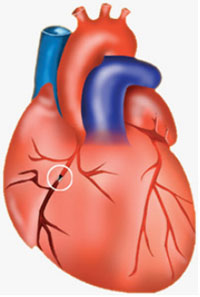 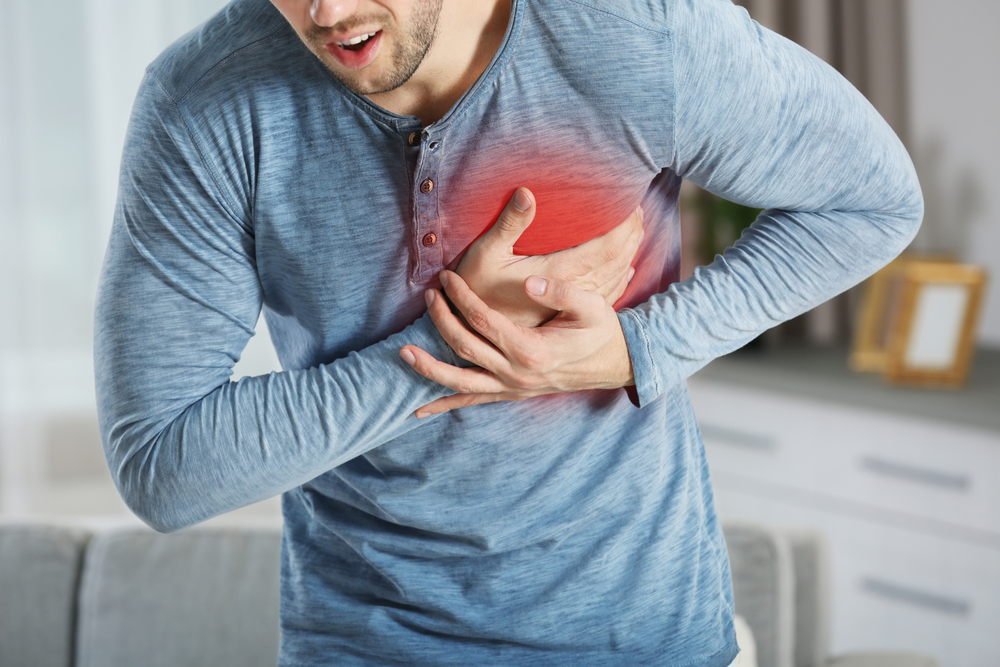 Prvá pomoc pri krvácaní
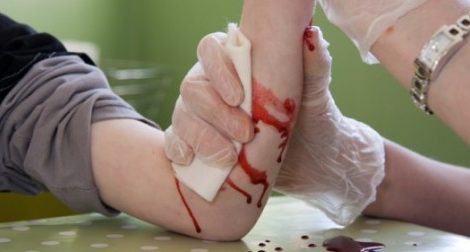 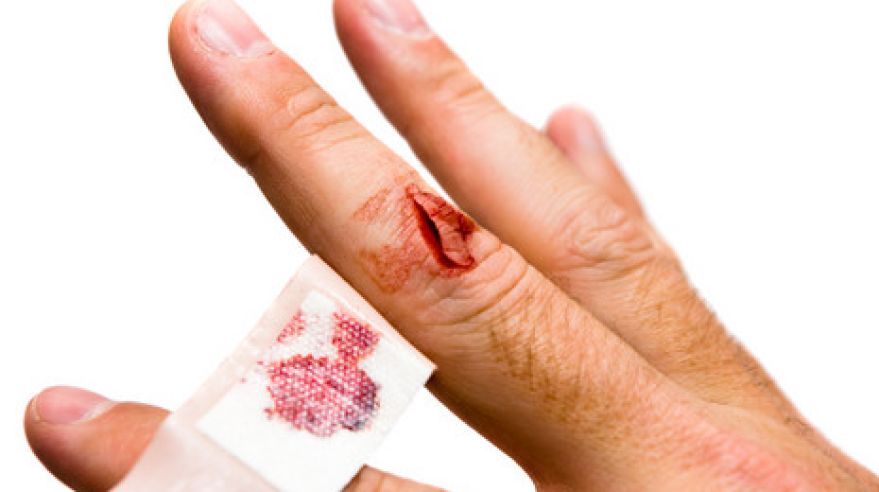 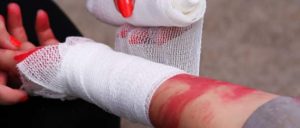 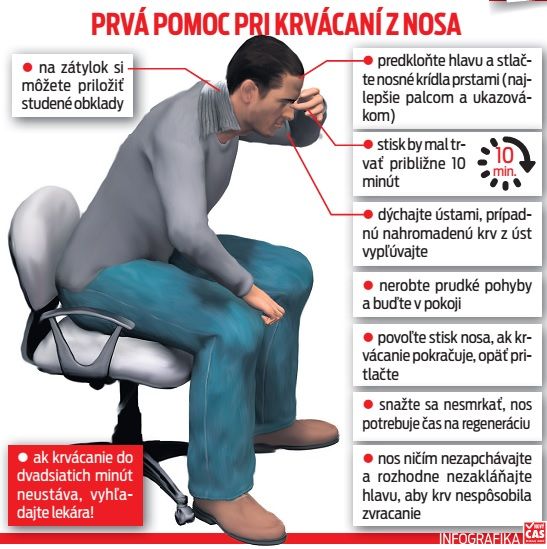 Starostlivosť o obehovú sústavu a jej význam
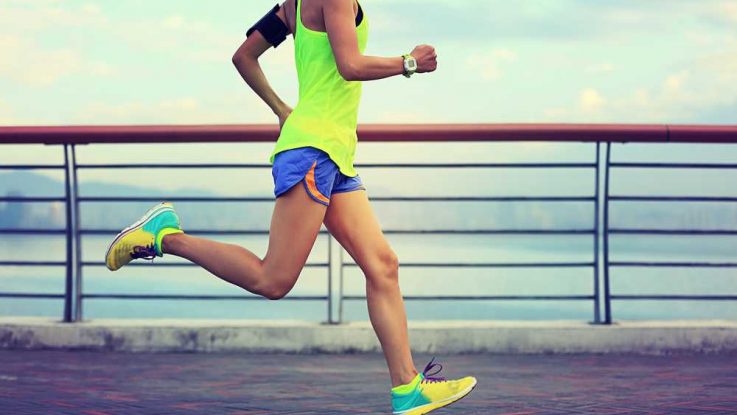 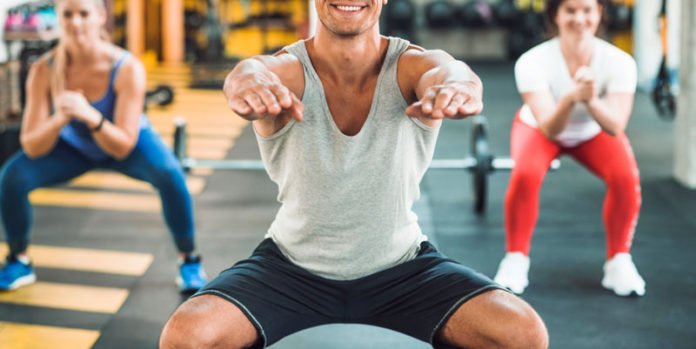 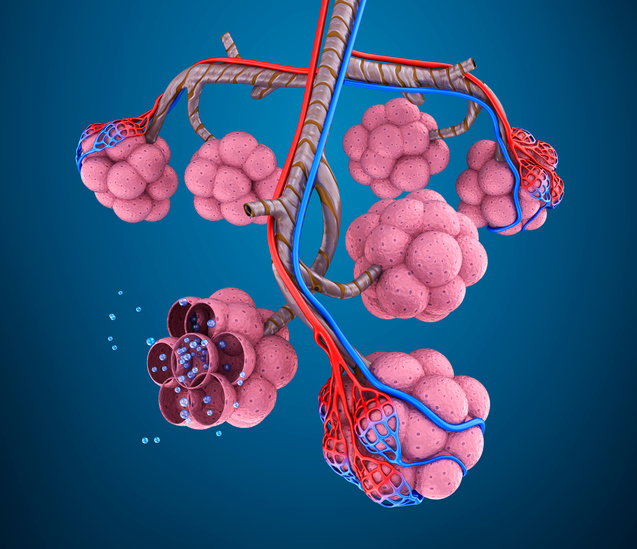 Obehová sústava súvisí so sústavami:
- opornou – vznik červených krviniek v kostnej dreni
- pohybovou – zásobuje svaly kyslíkom
- tráviacou – cez steny tenkého čreva sa dostávajú živiny do krvi
- dýchacou – privádza kyslík do krvi a odvádza oxid uhličitý
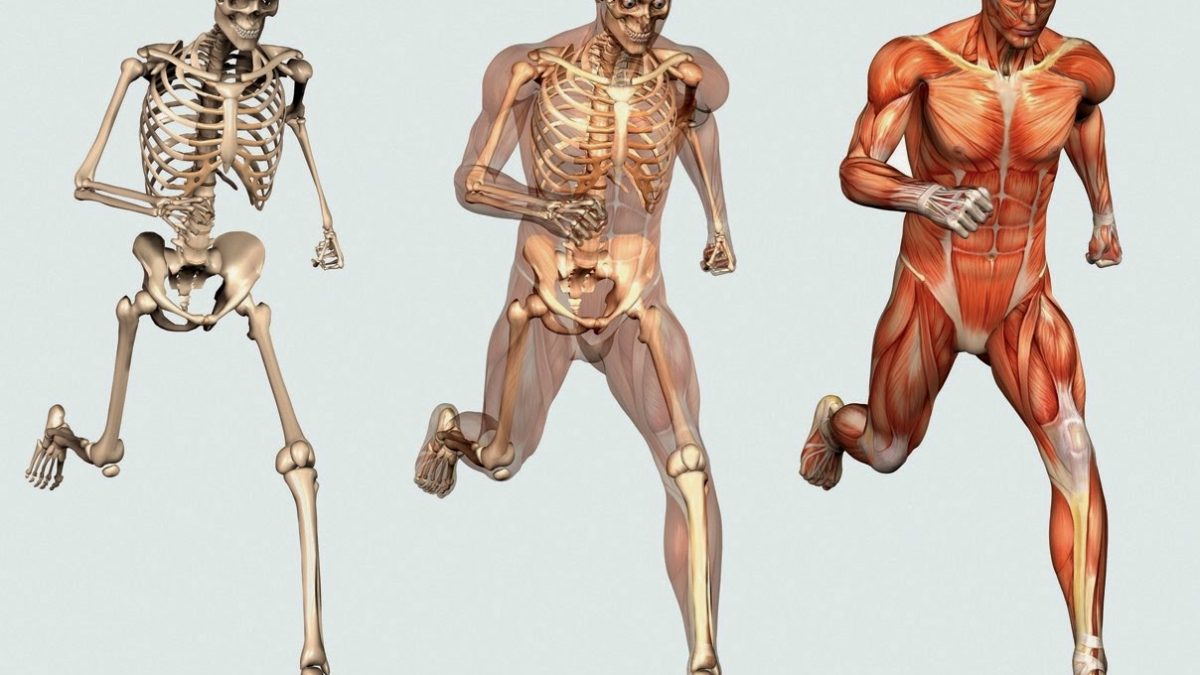 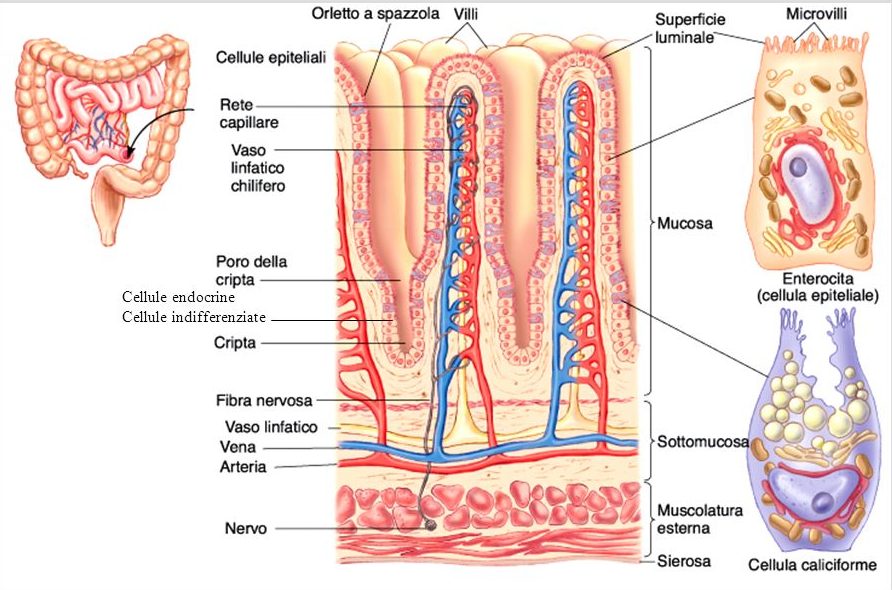